UNIDAD  #  03
HIPERNATREMIA
Se considera hipernatremia cuando la concentración de sodio en sangre supera el valor de 160 mEq/l.
CAUSAS
Insuficiente acción de ADH
Déficit en la producción central
Falta de respuesta renal
Pérdidas excesivas de agua
Renal
Extrarrenal
Balance positivo de sal
Yatrogenia
Hiperaldosteronismo primario
FISIOPATOLOGíA
La hipernatremia puede producirce por 4 mecanismos:
a) pérdida de agua corporal; 
b) ganancia neta de sodio; 
c) trasvase de agua extracelular al compartimento celular; 
d) salida de sodio de las células en intercambio por potasio
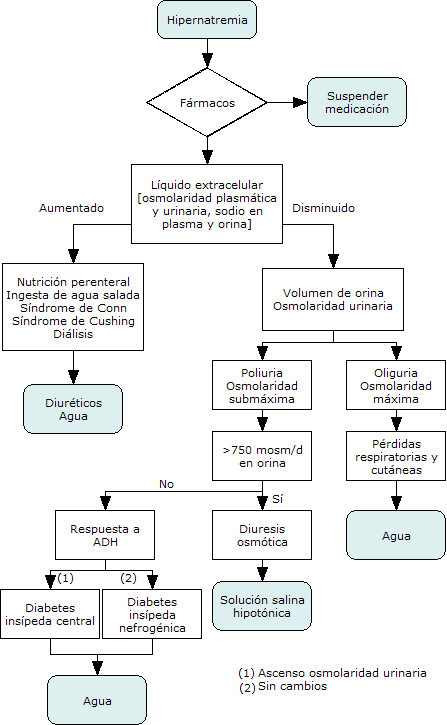 SÍNTOMAS
Trastornos mentales

Inquietud

Irritabilidad letargia

Convulsiones
CRITERIOS DE INGRESO
Concentración de Na sérico mas de 160 mEq
Basándose en el sodio plasmático, se puede utilizar la fórmula: 
                                        
					Na normal (142) x agua total normal
Agua total actual = -----------------------------------------                                                       Na actual
TRATAMIENTO
Canalizar via venosa

Suero glucosa al 5%

Control svt

Sondaje vesical